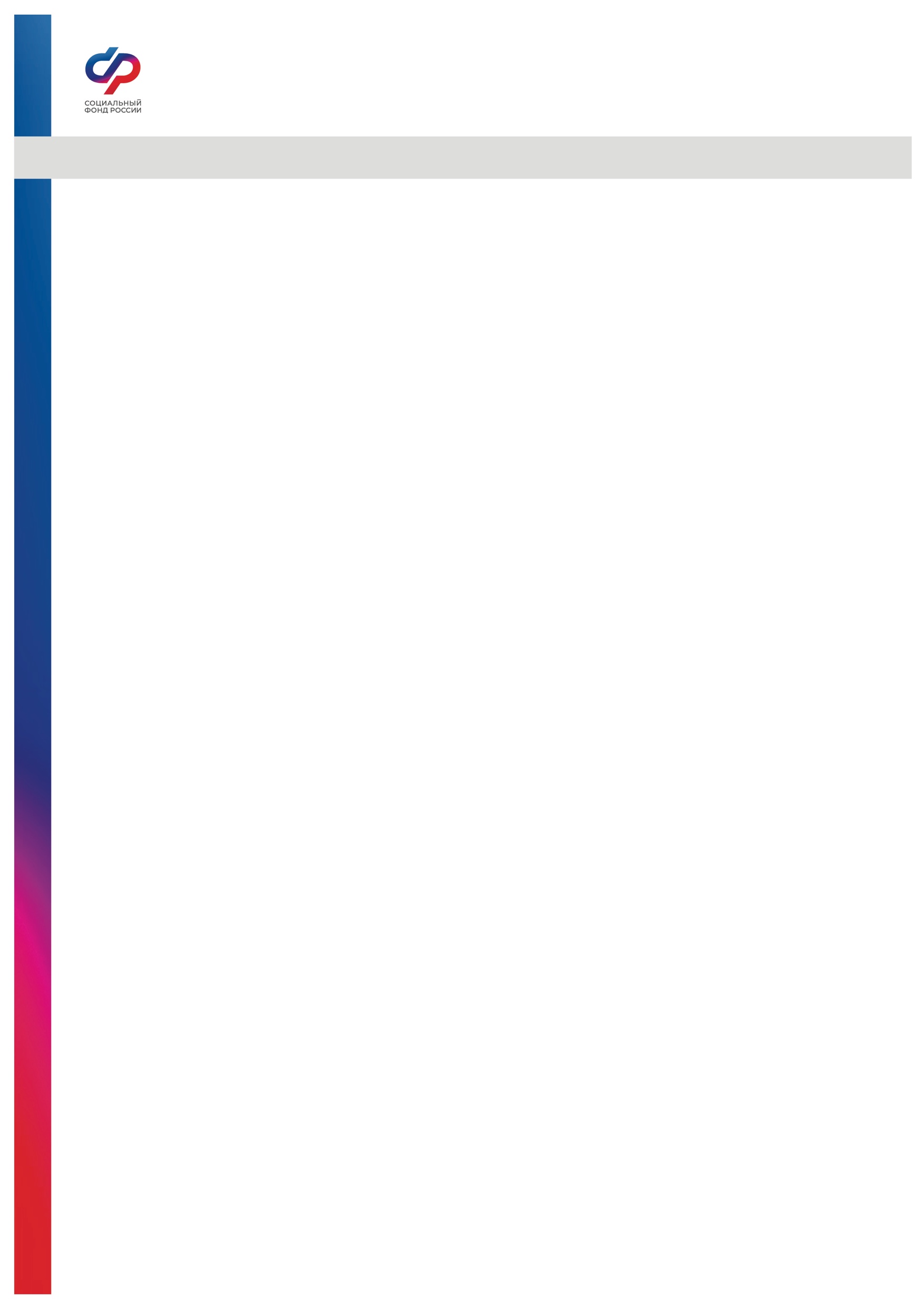 Отделение СФР по Томской области
Пресс-релиз от 14 марта 2023 года
ОСФР по Томской области получает данные по распоряжению материнским капиталом от 293 учебных учреждений

Раньше семьям, которые решили направить материнский капитал на обучение ребенка, необходимо было представить в Фонд копию договора об оказании платных образовательных услуг из учебного заведения. Теперь, если между Отделением Социального фонда и образовательной организацией заключено соглашение, родителям достаточно подать в ОСФР только заявление о распоряжении маткапиталом. Информацию о договоре на обучение ОСФР по Томской области запросит самостоятельно.  Заявление можно подать онлайн через личный кабинет на портале госуслуг или на сайте СФР, а также лично в любой клиентской службе фонда или в МФЦ.
     С каждым годом все больше семей проявляют интерес к использованию материнского капитала на обучение детей. Только за первые месяцы 2023 года 401 семья (11 % всех обратившихся в областной Соцфонд за распоряжением маткапиталом) приняли решение направить средства на эти цели. Семьям региона было выделено 6 800 000 рублей.
      Обновления, введенные с августа прошлого года, сделали образовательное направление материнского капитала еще более востребованным. Теперь средствами можно оплатить услуги индивидуальных предпринимателей по обучению и присмотру за детьми. Родители также могут направить материнский капитал на обучение детей у частных преподавателей и на услуги по присмотру и уходу, которые оказывают агентства и няни, работающие как индивидуальные предприниматели. Раньше оплатить такие услуги можно было только в том случае, если они предоставлялись юридическими лицами. Использовать сертификат на образовательные услуги физлиц можно при наличии у индивидуального предпринимателя соответствующего официального статуса и государственной лицензии на образовательную деятельность.


 ________________________________________________
Группа по взаимодействию со СМИ Отделения Фонда пенсионного и социального 
страхования РФ по Томской области, Сайт: , Тел.: (3822) 60-95-12; 60-95-11; 
89234487797; , , E-mail: smi @080.pfr.ru